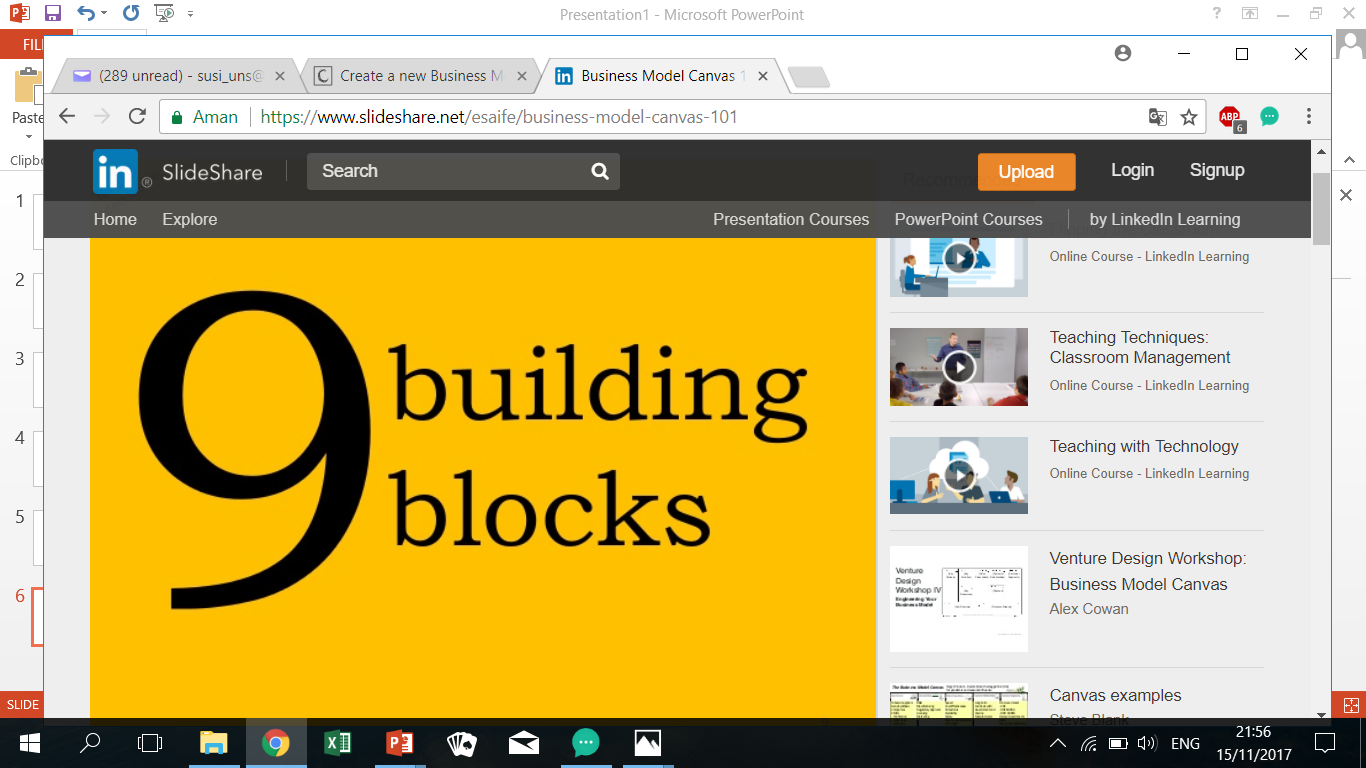 Business Model Canvas
Fendy Maradita
4. Customer Relationships
8. Key Partners
7. Key Activities
2. Value Proposition
1. Customer Segments
6. Key Resources
3. Channels
9. Cost Structure
5. Revenue Streams
7. KEY ACTIVITIES
Activities, Sejumlah aktivitas kunci pada blok bangunan ini menjelaskan proses kunci yang diperlukan untuk aktivitas bersama sumber yang ditawarkan oleh mitra untuk memberikan proposisi nilai, mengelola saluran dan hubungan, dan menghasilkan pendapatan..
Kegiatan yang menentukan suatu model bisnis
Elemen ini bereran penting dlaam mewujudkan value proposition
Ragam key activities:
Operasi produksi
Operasi jasa (pelayanan)
Platform dan jaringan
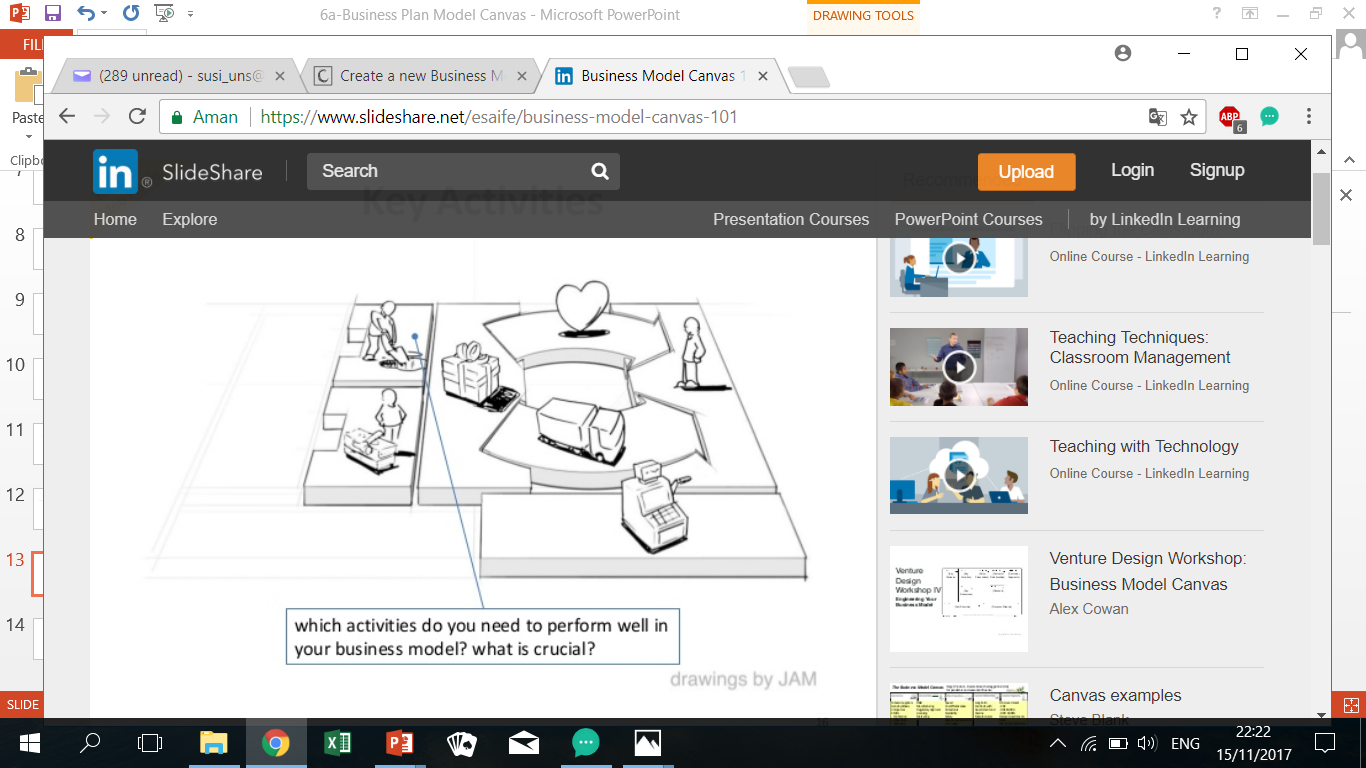 8. KEY PARTNERS
Partner, Kemitraan adalah dimana dua atau lebih orang yang bekerja bersama-sana untuk mencapai tujuan sambil membangun kepercayaan dan hubungan yang saling menguntungkan (Dent, 2006).
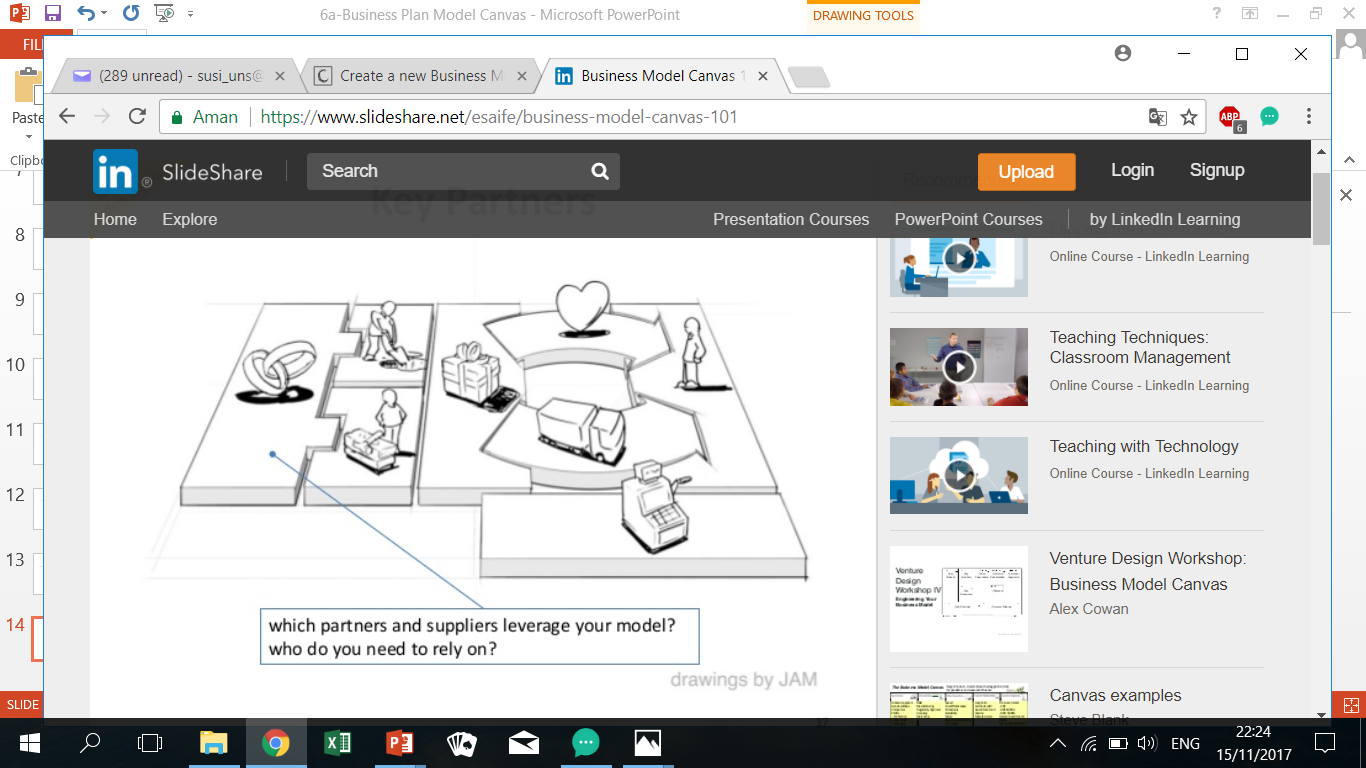 Kita dapat membedakan antara empat jenis kemitraan yang berbeda:
1. Aliansi strategis antara non-pesaing
2. Coopetition: kemitraan strategis antar pesaing
3. Usaha patungan untuk mengembangkan bisnis baru
4. Hubungan pembeli-pemasok untuk memastikan pasokan yang andal
COST STRUCTURE
Struktur biaya mempresentasikan semua uang yang digunakan di dalam model bisnis. Elemen ini mengukur semua biaya perusahaan yang ditimbulkan dalam rangka menciptakan, memasarkan dan memberikan nilai kepada pelanggan (Osterwalder, 2004).
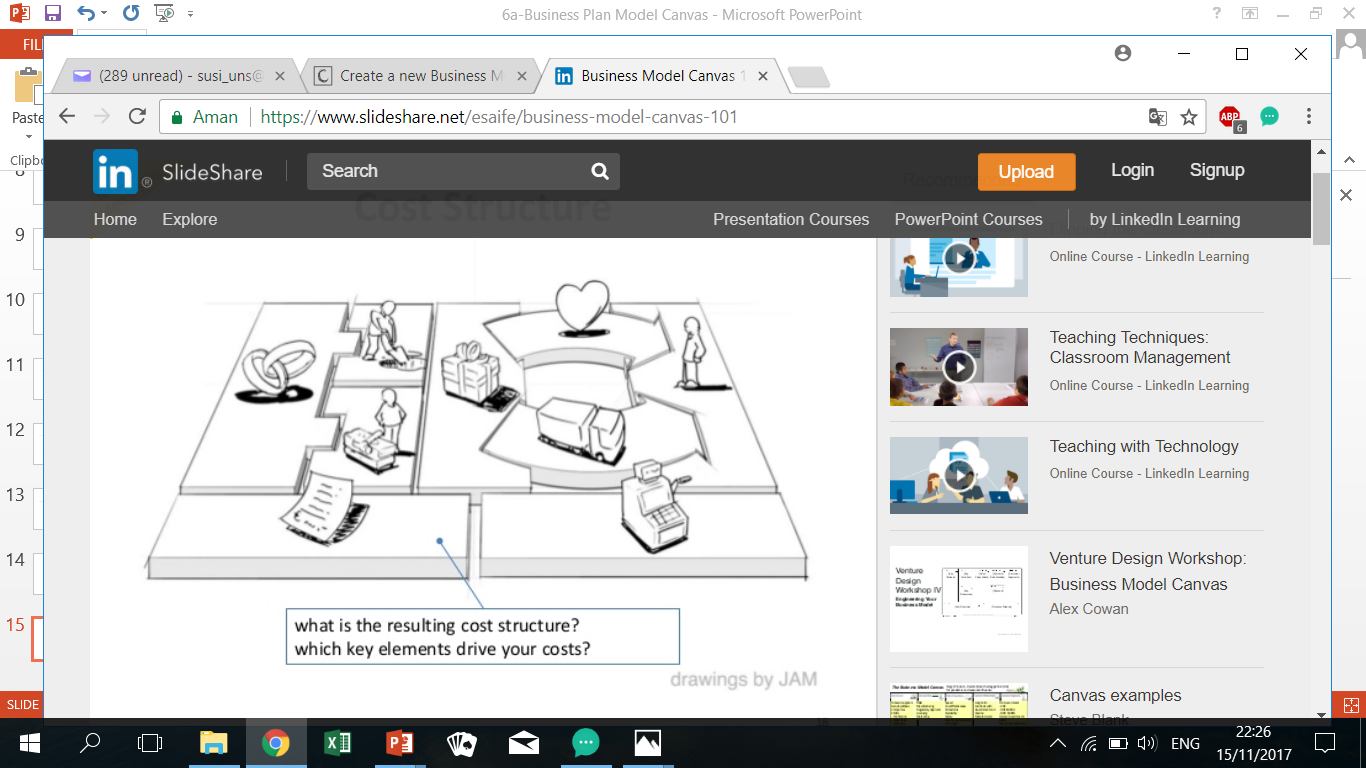 BUSINESS MODEL CANVAS
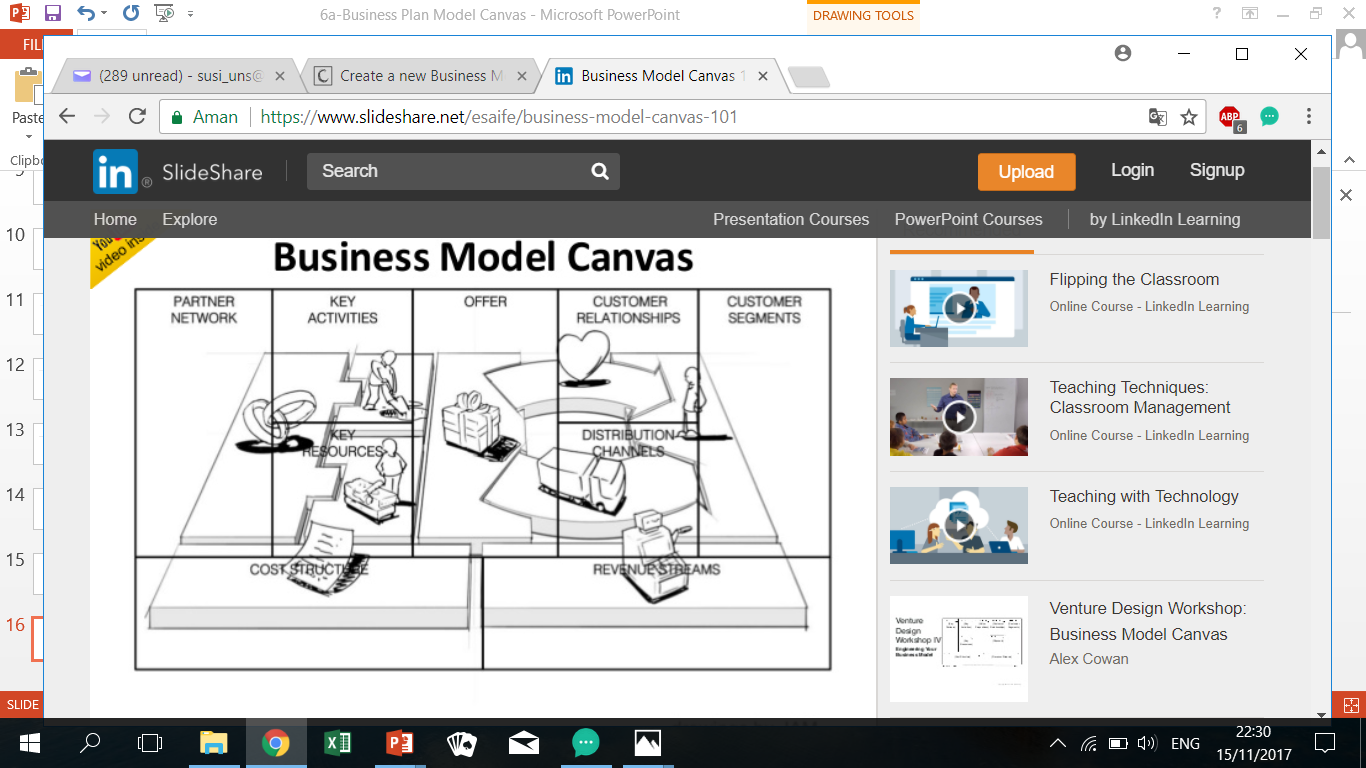 Contoh Business Model Canvas Facebook
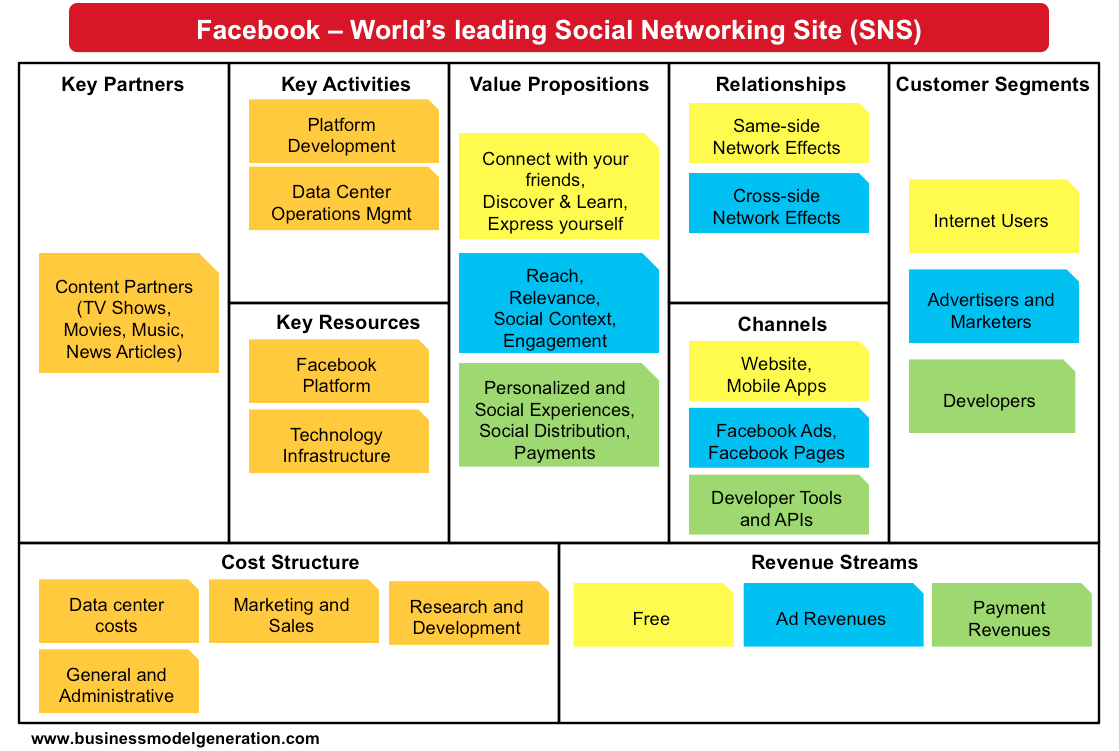 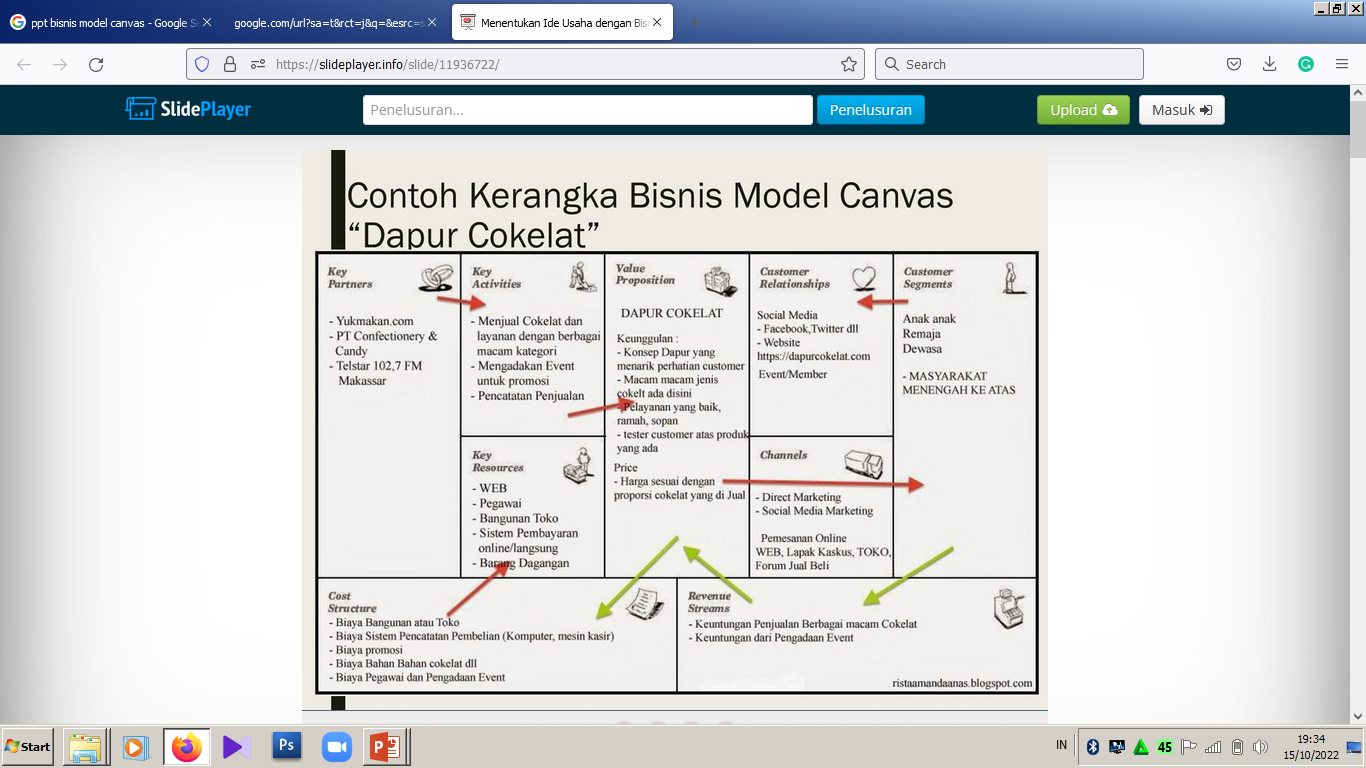 YOUR BUSINESS MODEL CANVAS
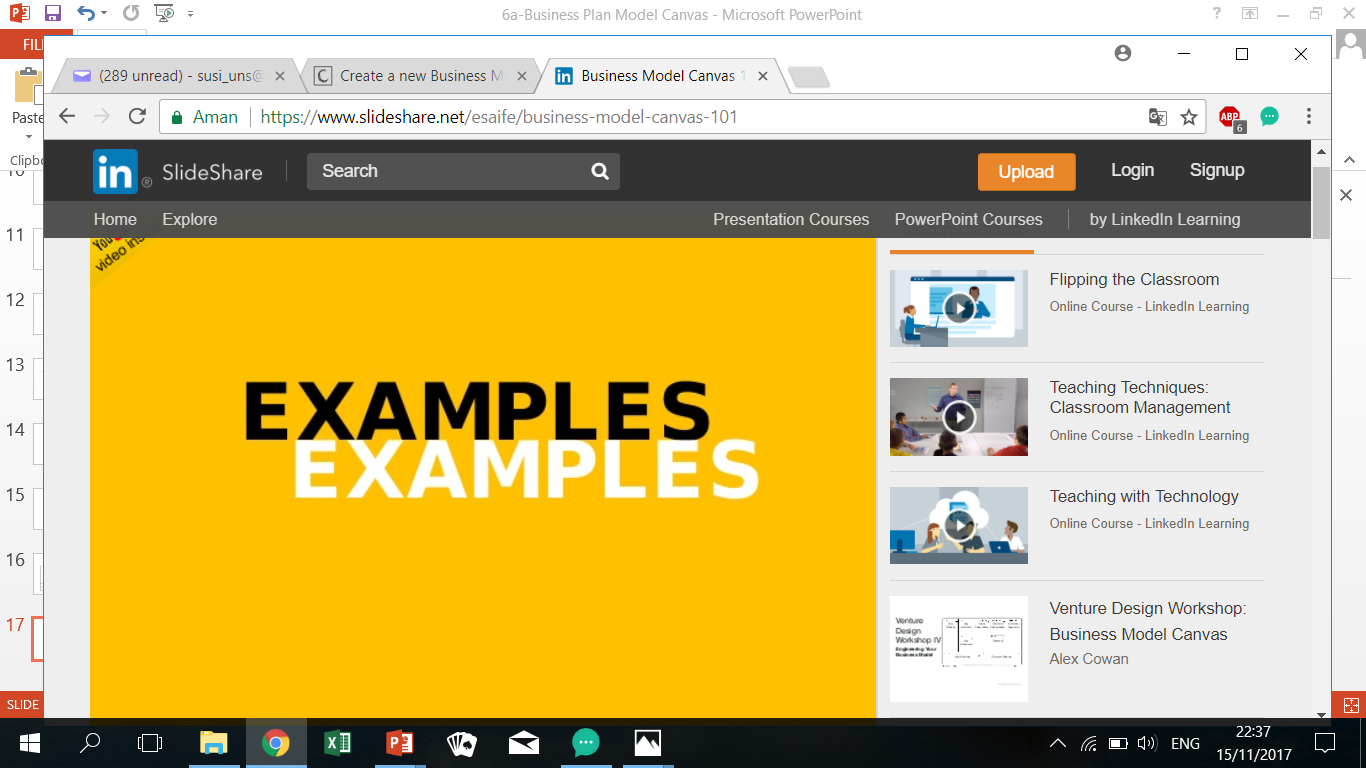 EXAMPLE 1
EXAMPLE 2
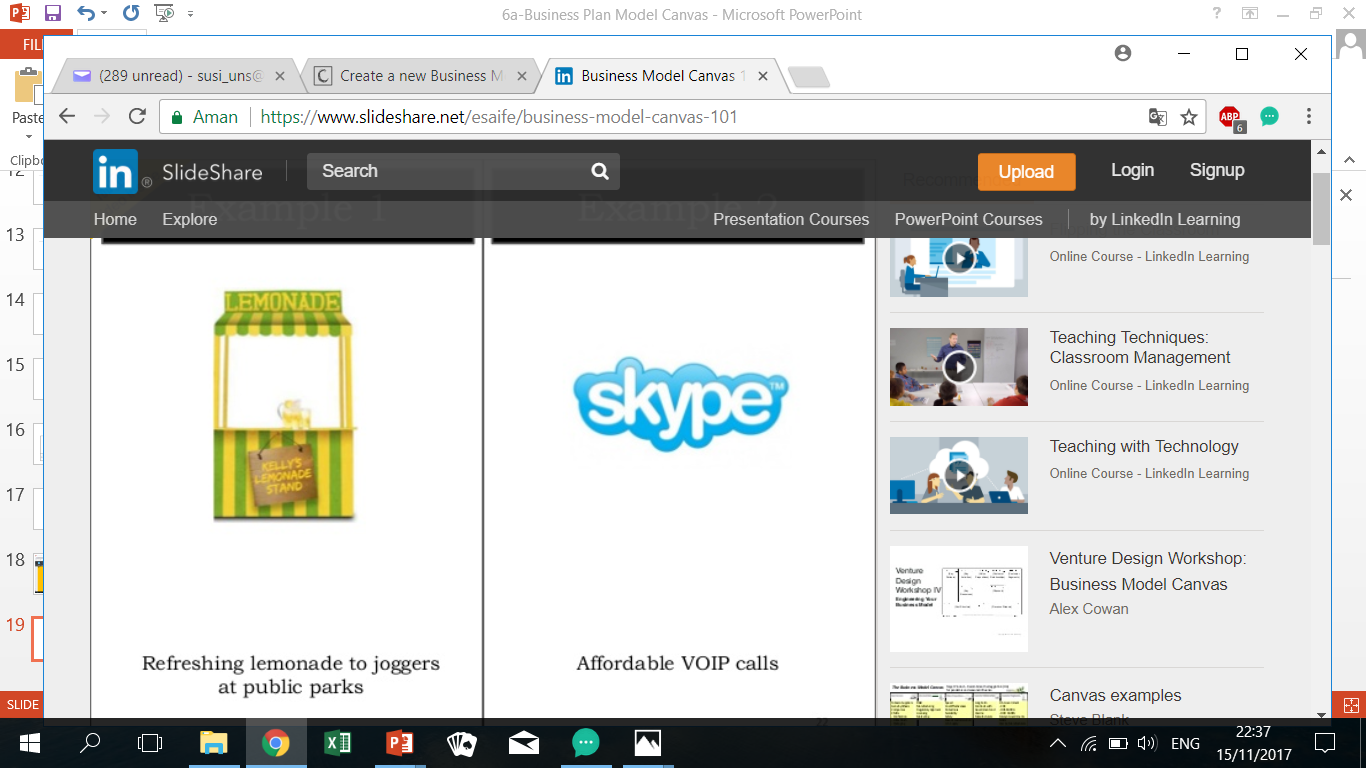 REFRESHING LEMONADE
to joggers at public parks
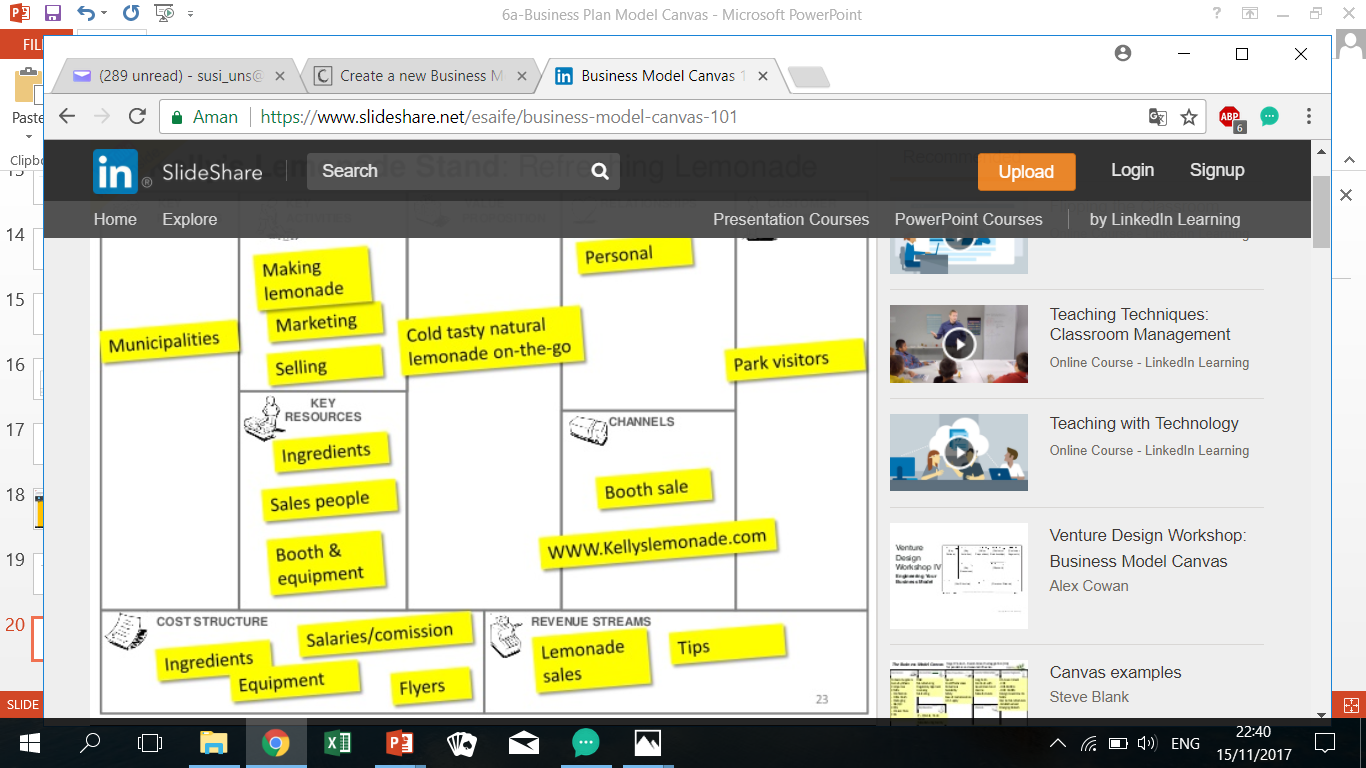 SKYPE – Affordable VOIP calls
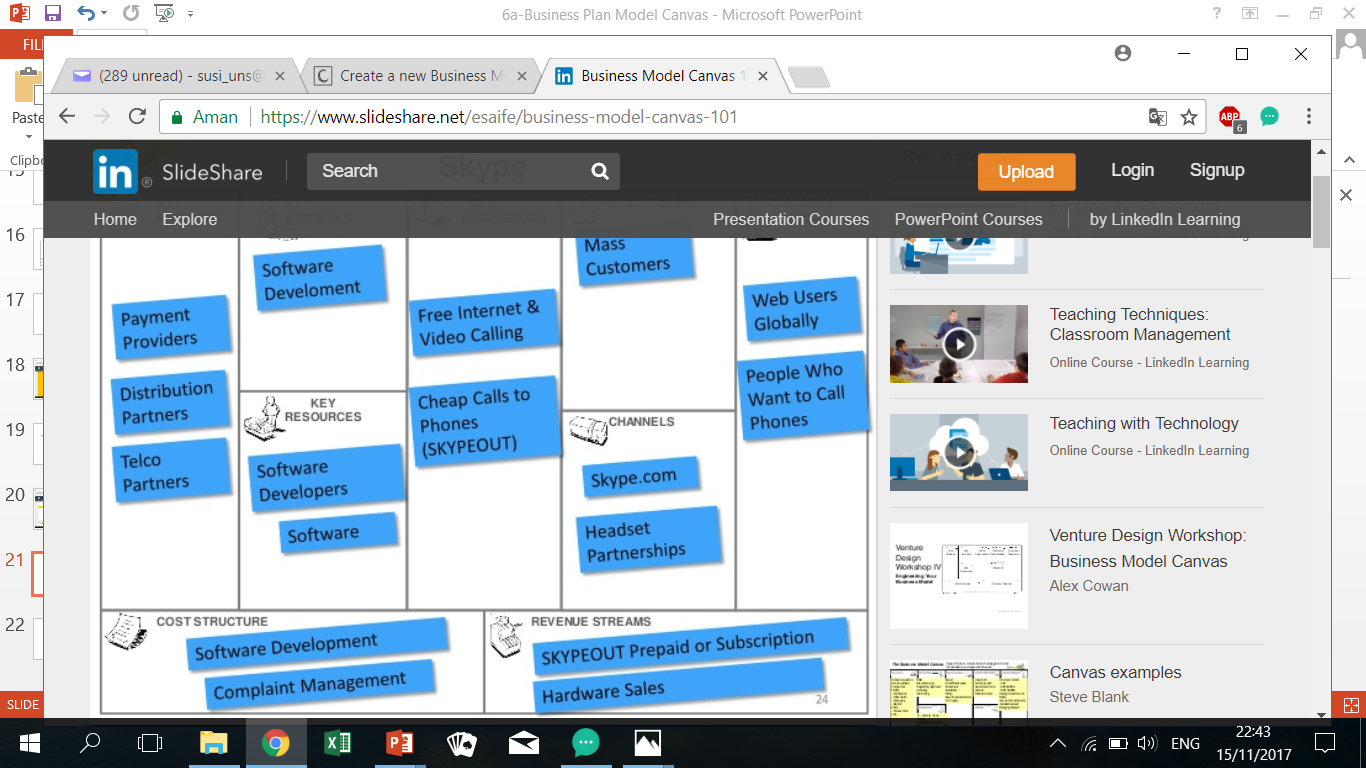 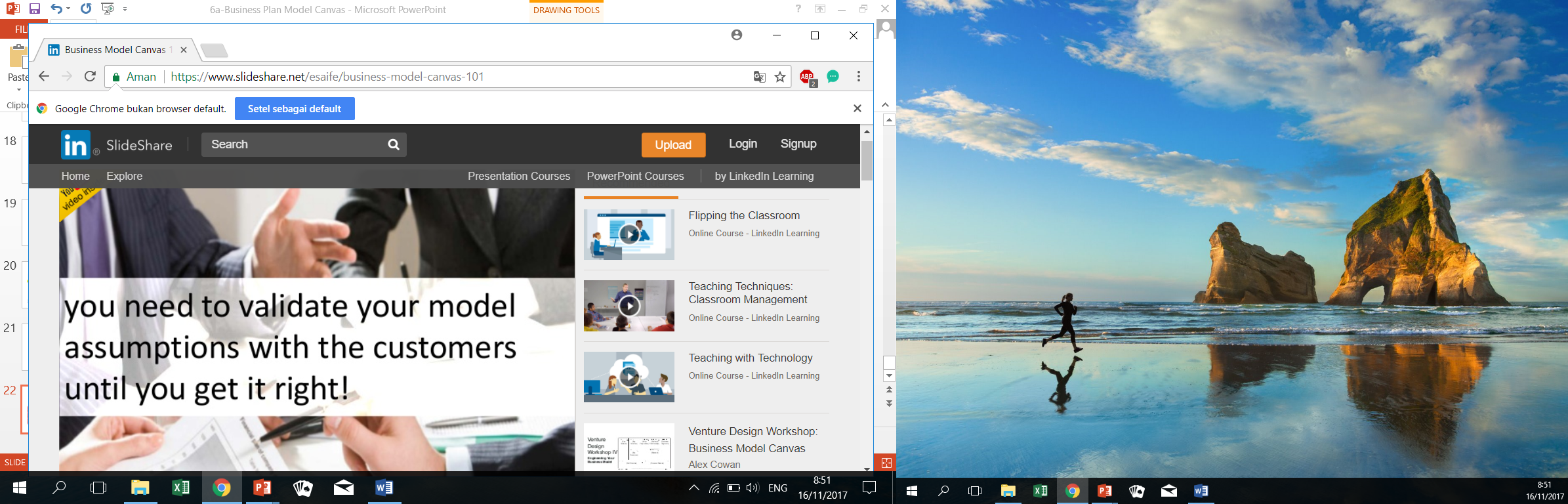